Data Availability & Resources
[Speaker Notes: So, you might ask me, what kind of information is available about industry sectors on Qualityinfo.org? Let’s take a look and see.]
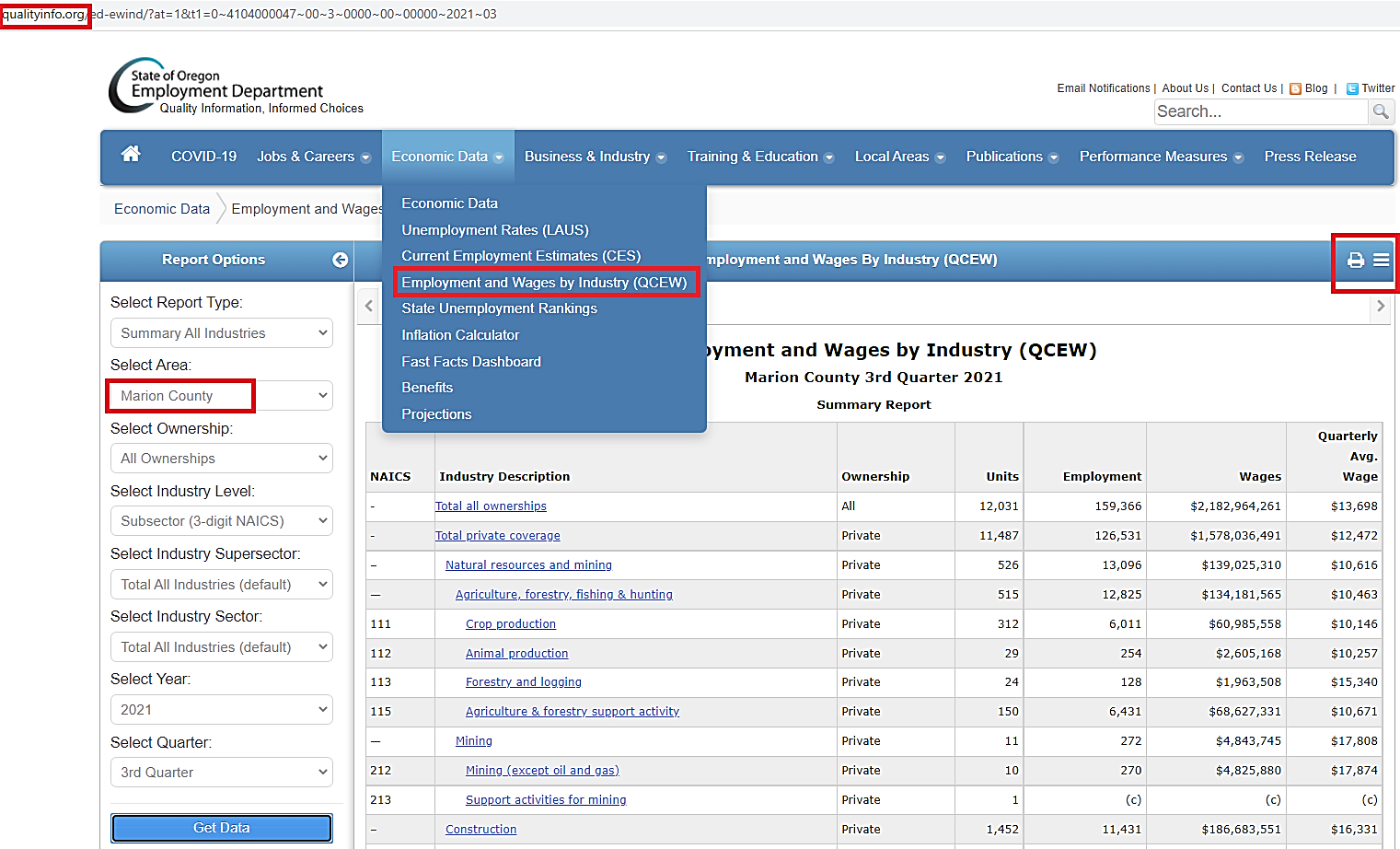 Qualityinfo.org
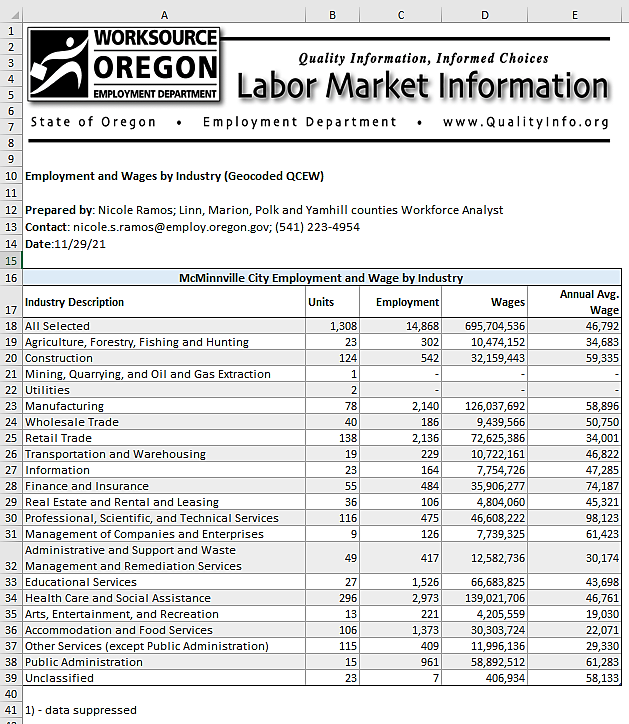 Contact me for Geocoded data
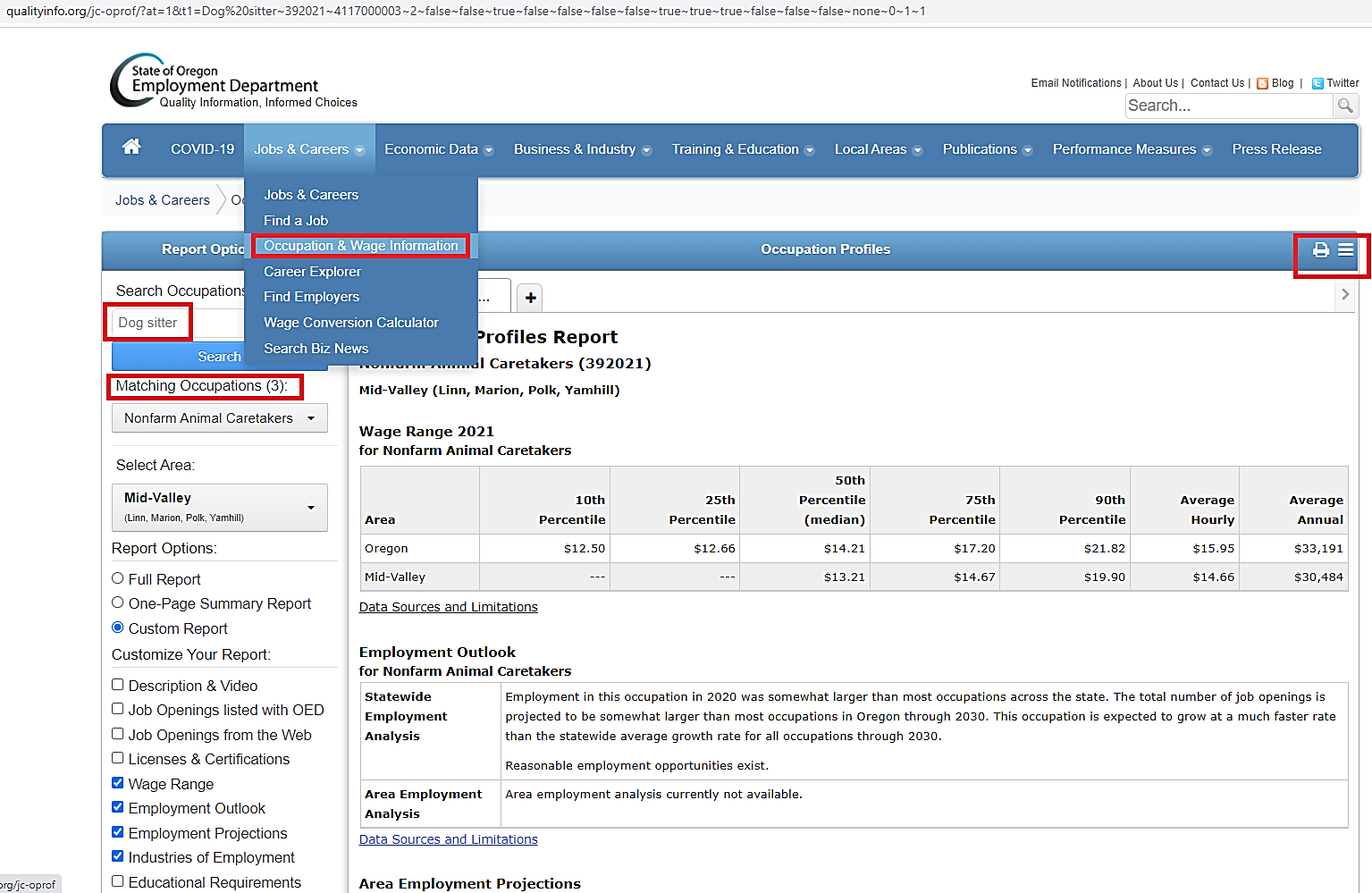 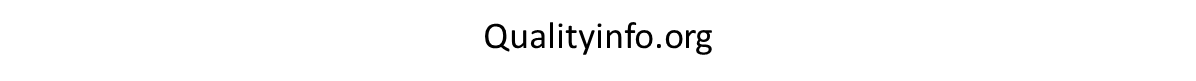 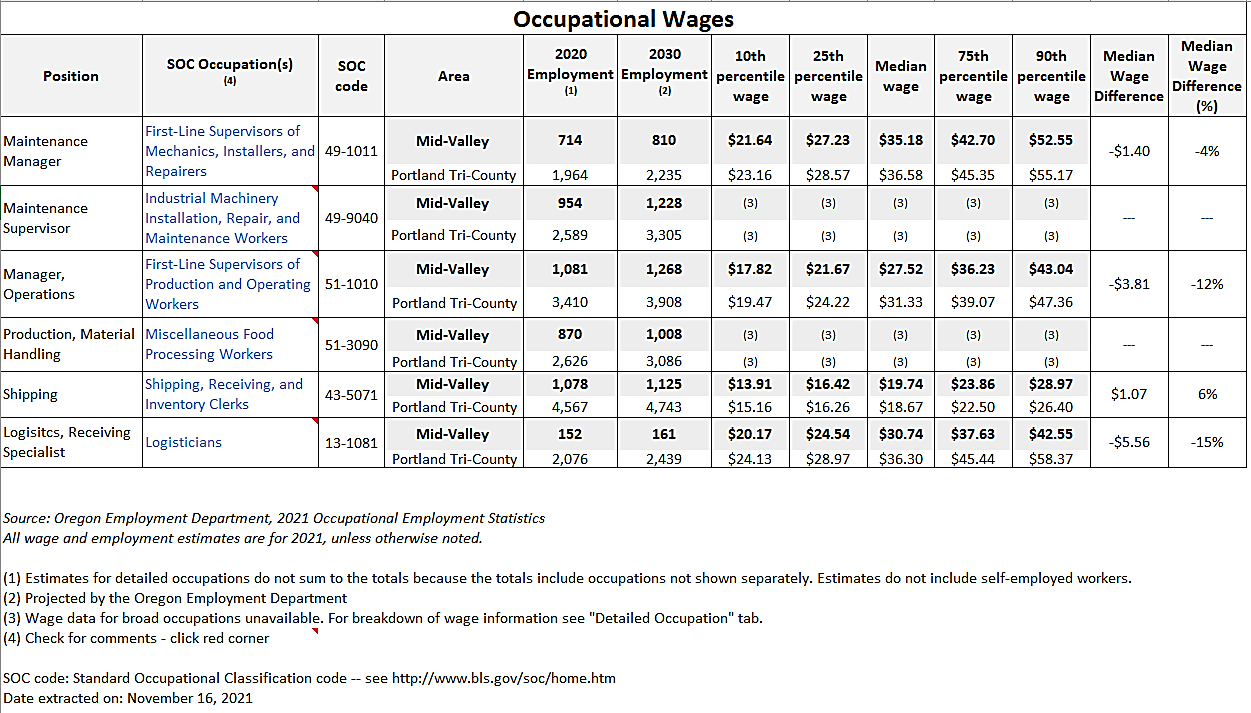 Workforce Analyst
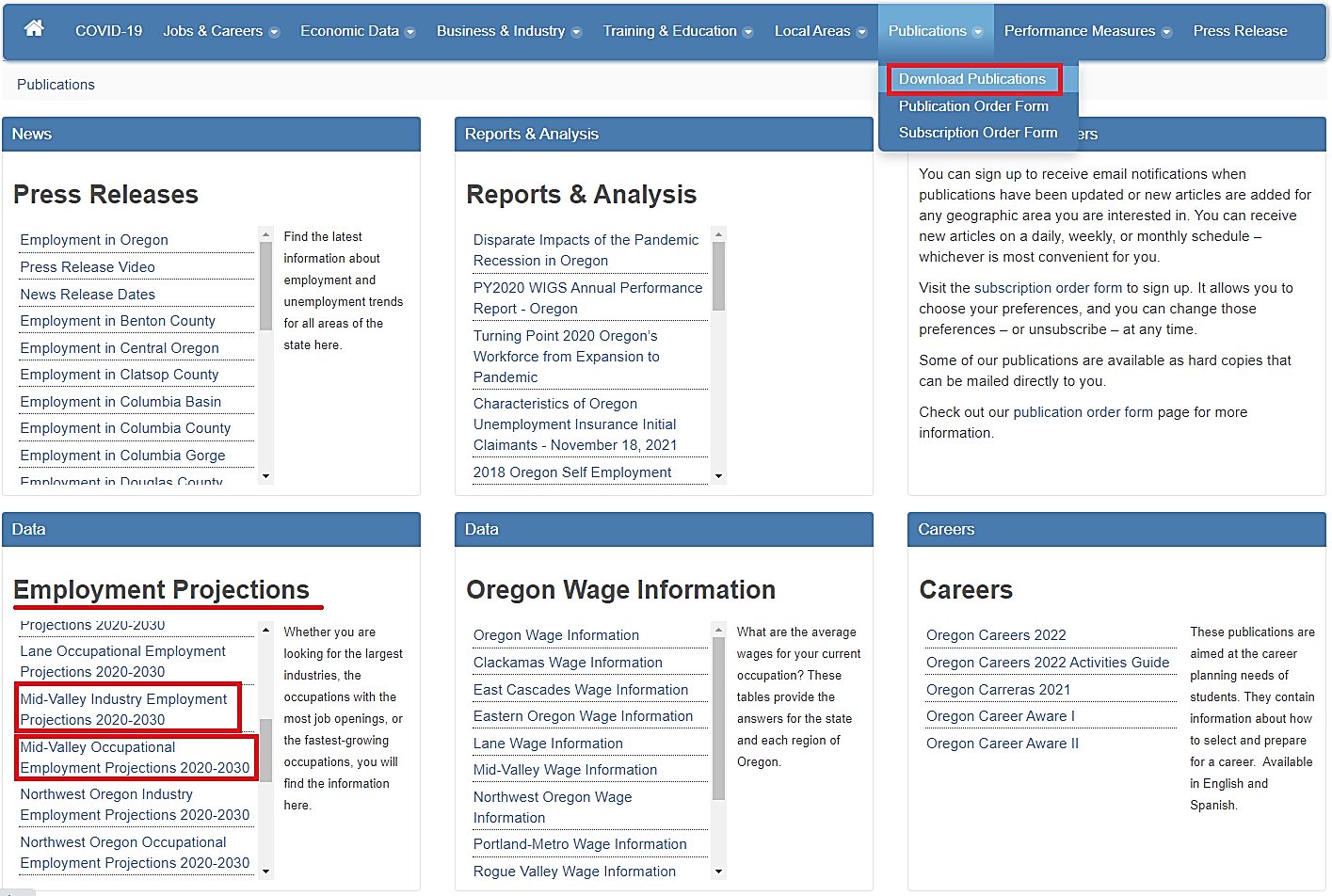 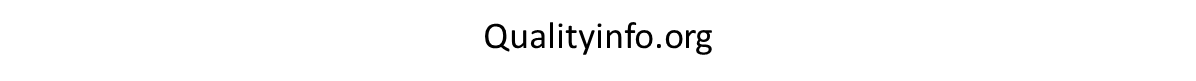 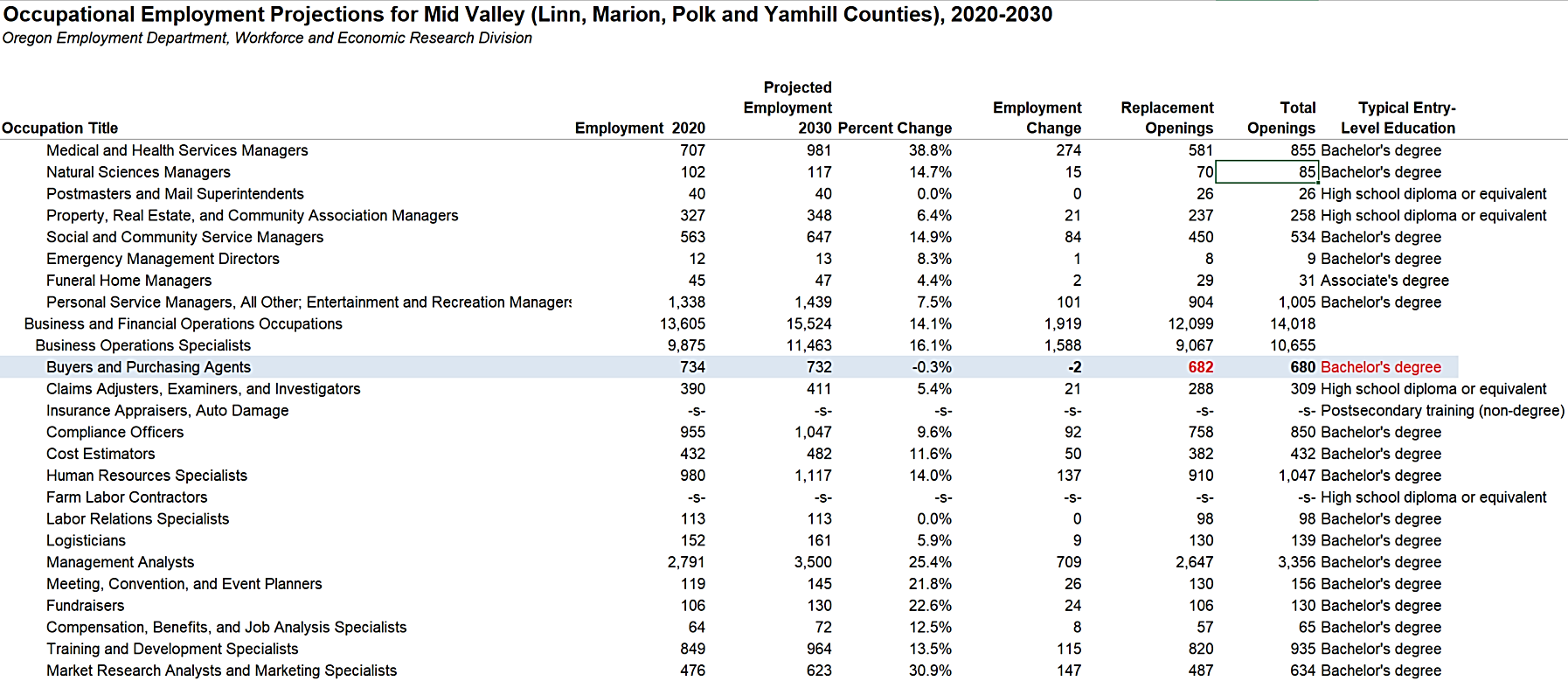 Projections Excel From Website
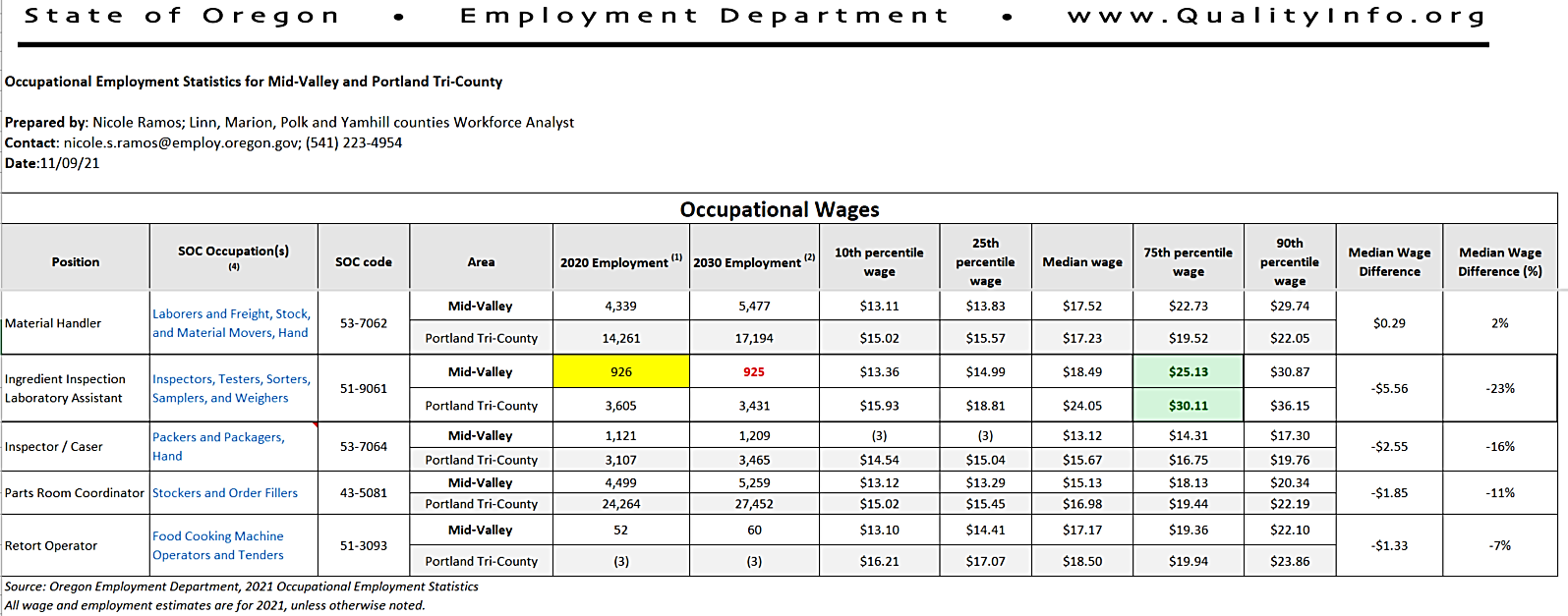 Workforce Analyst
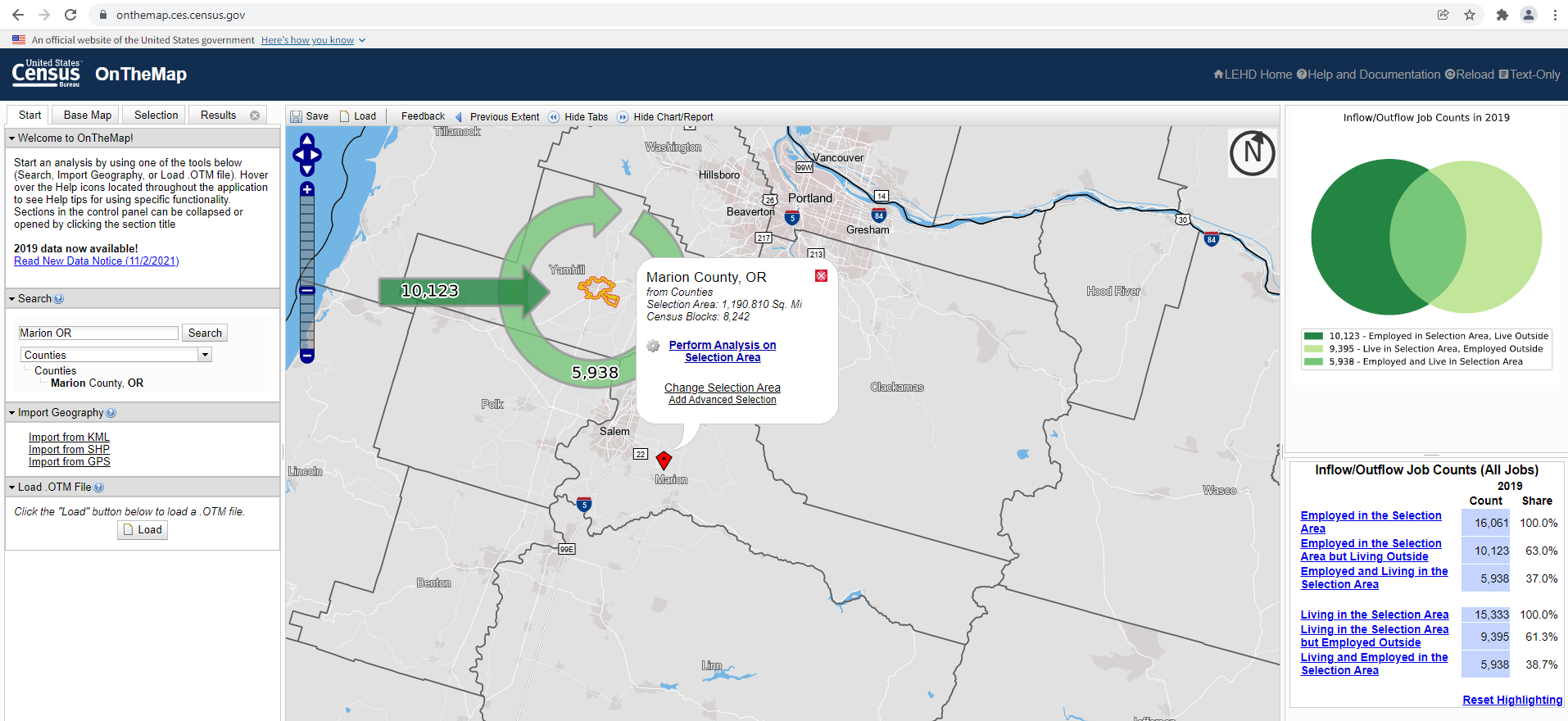 https://onthemap.ces.census.gov/
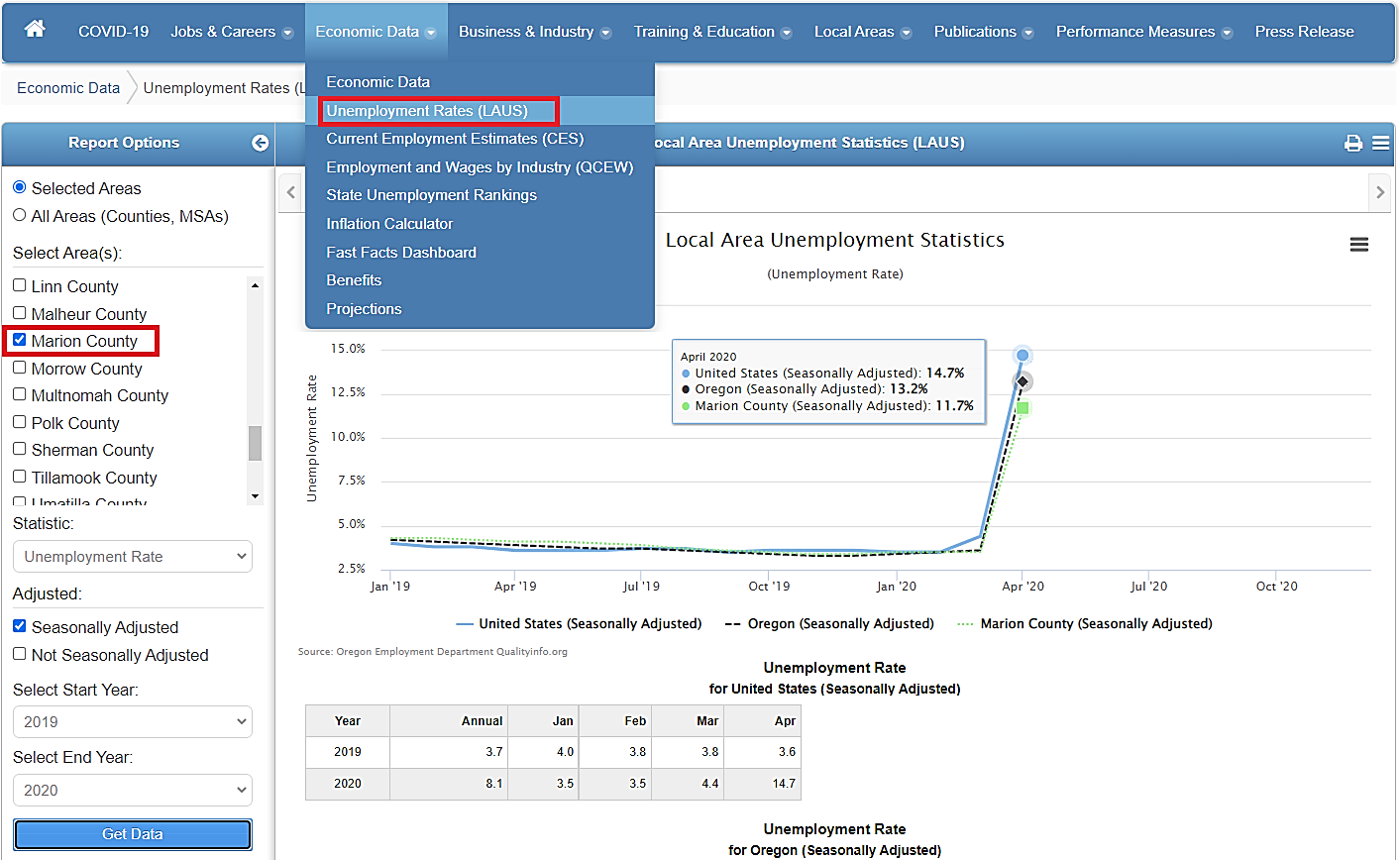 Qualityinfo.org
Other Examples
Thank you